Genesis Decarbonization Plan
Murray Rosenthal
A2 Climate Teach-in
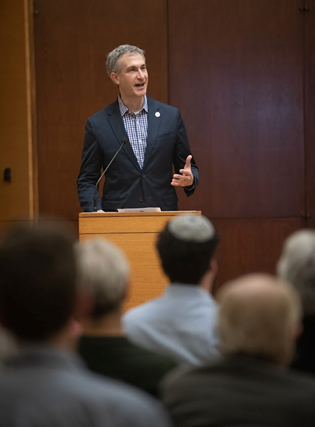 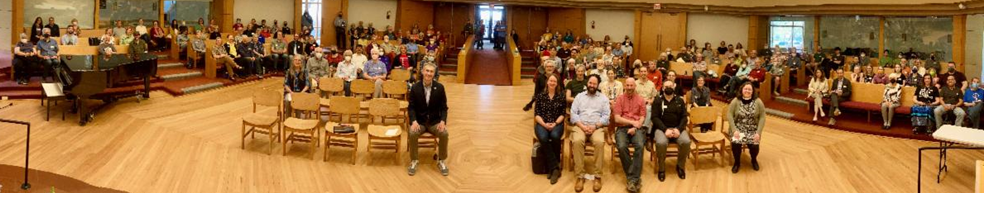 226 Attendees!!
June 2023
Genesis Decarbonization Report
2
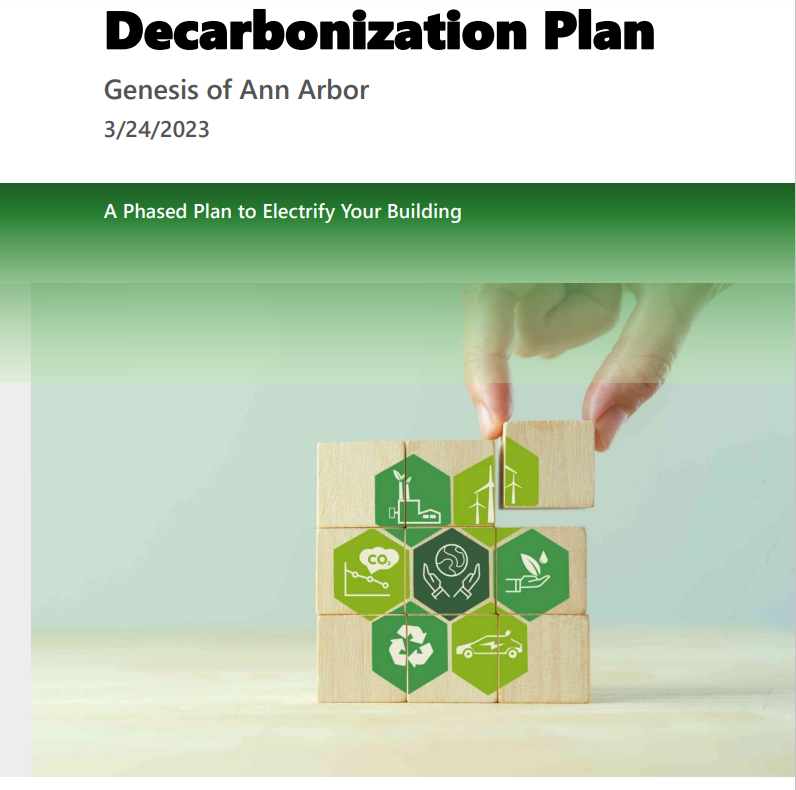 Genesis has a decarbonization plan!
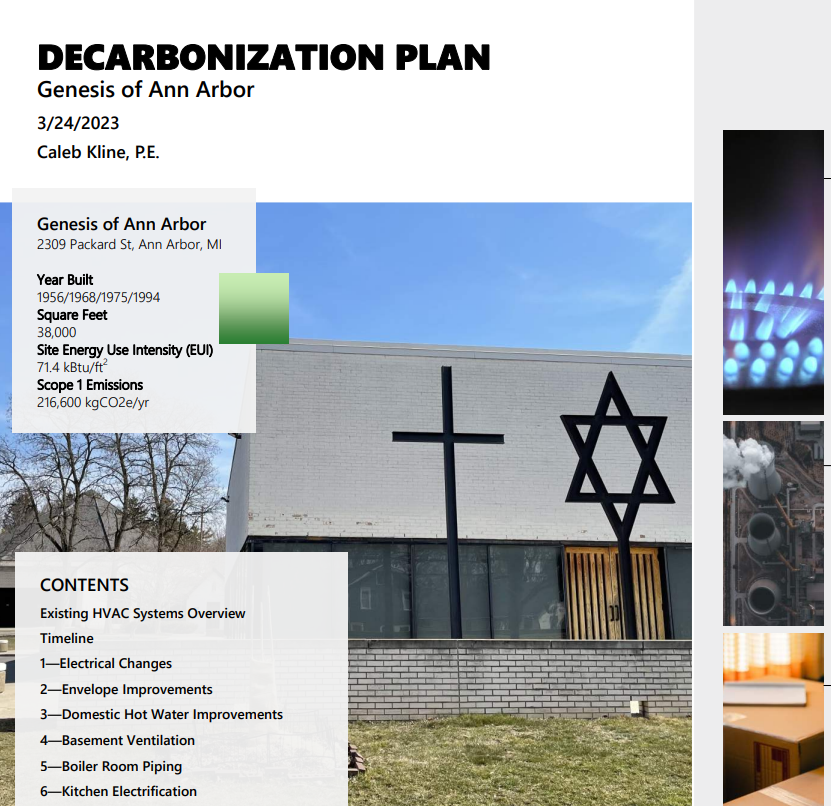 20XX
Genesis Decarbonization Plan
3
What is a decarbonization plan?
Building decarbonization is achieved by switching to energy sources or materials that emit less carbon, from high carbon-emitting fossil fuels, and by counteracting any carbon that is emitted. The goal of our decarbonization plan for is to eliminate carbon dioxide emissions related to the energy use by our building.
June 2023
Genesis Decarbonization Plan
4
Why?
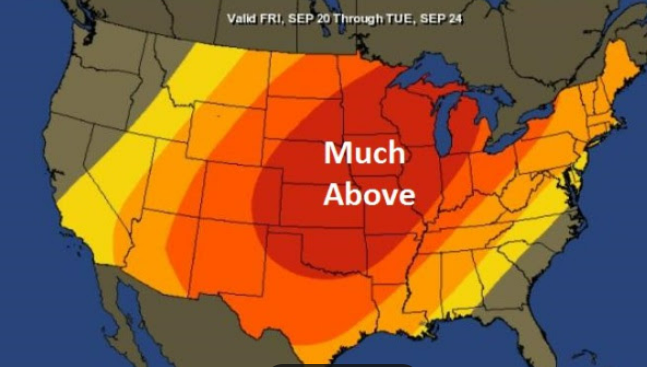 Do our part to prevent climate volatility by reducing the use of fossil fuel to power our building.
City of Ann Arbor will require it.
June 2023
Genesis Decarbonization Plan
5
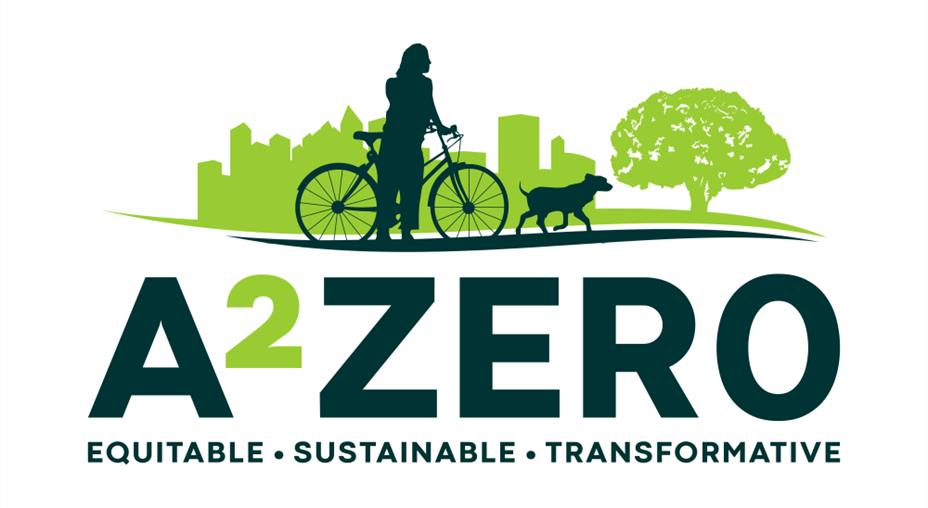 A2 Zero
Adopted on Ju​ne 1, 2020, A2ZERO​​ is the City of Ann Arbor's plan for achieving a ju​​st transition to community-wide carbon neutrality by 2030.
June 2023
Genesis Decarbonization Plan
6
A2 Zero
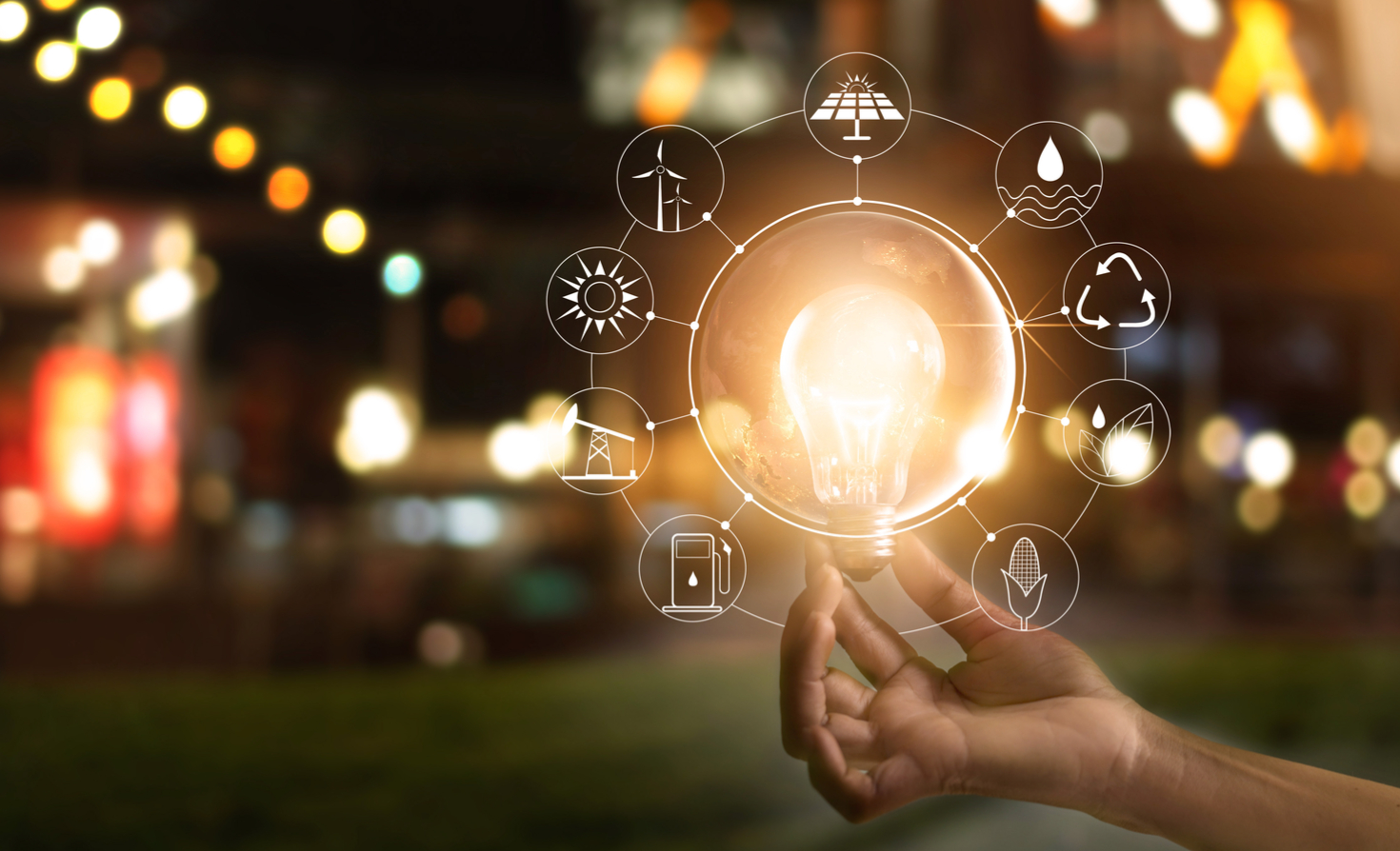 Eliminate the use of natural gas and substitute electricity
June 2023
Genesis Decarbonization Plan
7
A2 Zero
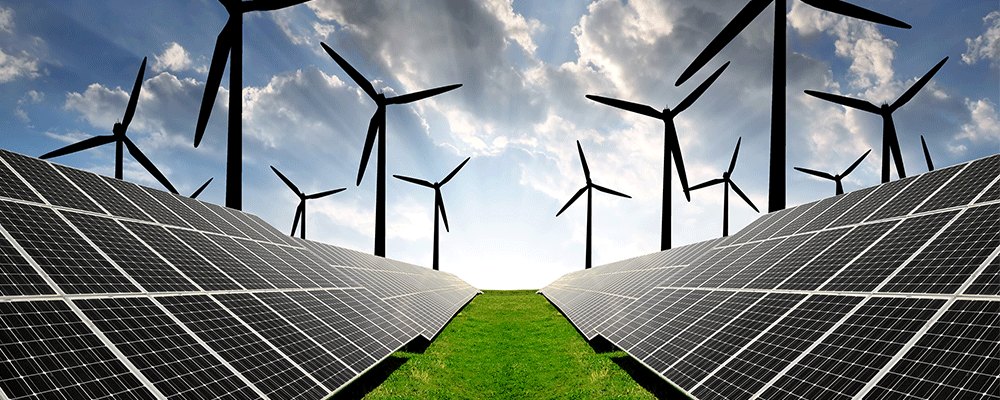 Generate / purchase electricity only from renewable sources
June 2023
Genesis Decarbonization Plan
8
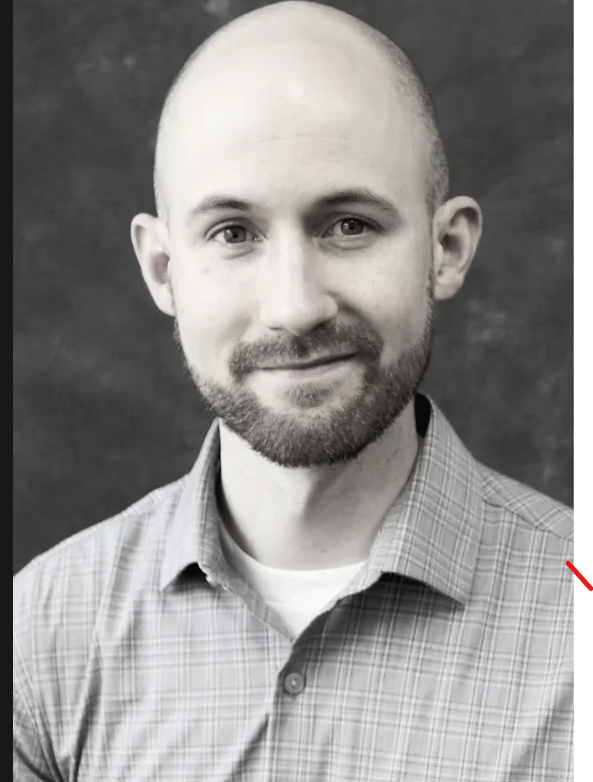 How?
Cost: $7800
Minus: -$5000 (grant from 2030 District)
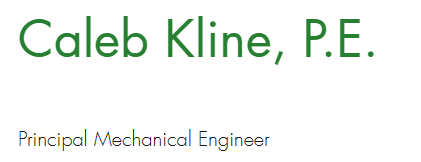 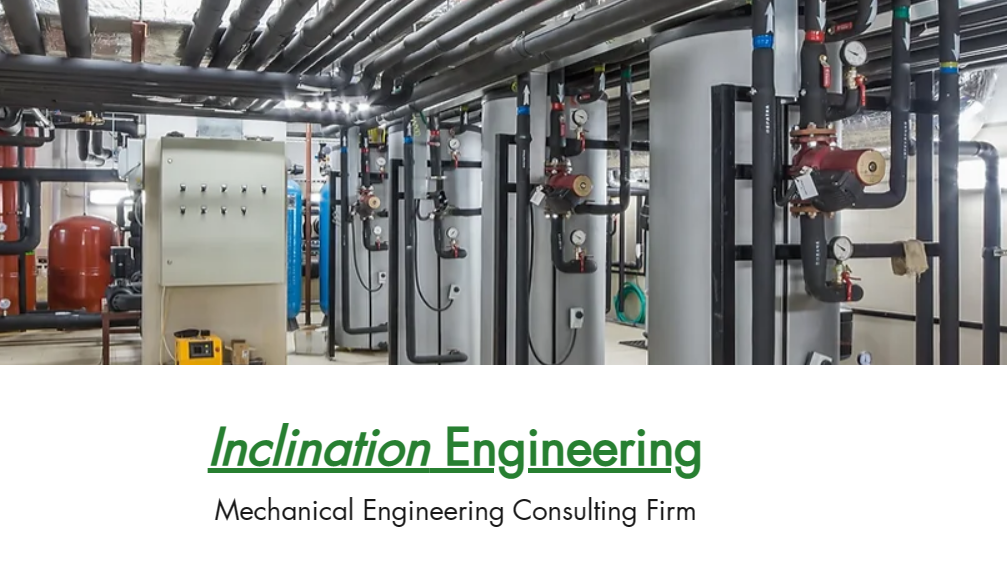 Genesis Decarbonization Plan
9
June 2023
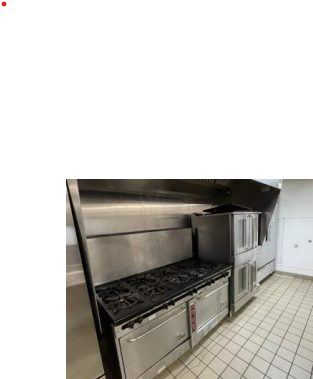 Stove and oven is 29 years old
Obsolete, redundant, broken systems
Makeup air unit is broken
June 2023
Genesis Decarbonization Plan
10
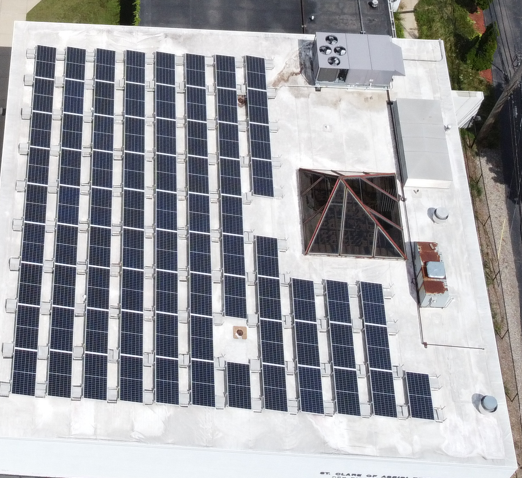 Obsolete, redundant, broken systems
Abandoned roof louver on Social Hall – light can be seen, which likely means we have holes in our roof
Four other smaller holes were found (e.g., non working fans)
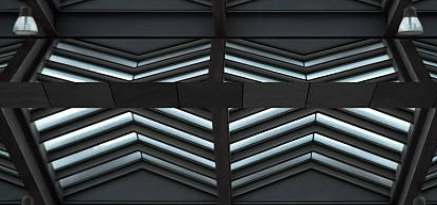 June 2023
Genesis Decarbonization Plan
11
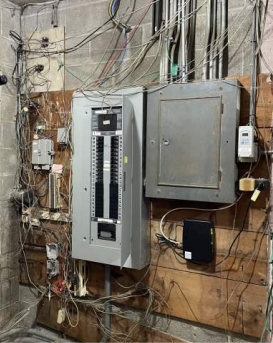 Obsolete, redundant, broken systems
Electrical panels need updating
June 2023
Genesis Decarbonization Plan
12
Obsolete, redundant, broken systems
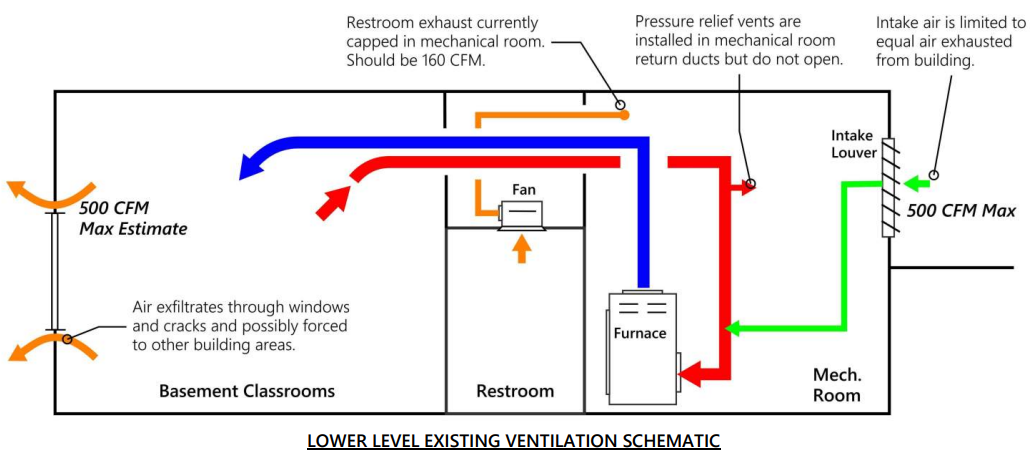 No air is exhausted 
from the basement classrooms
June 2023
Genesis Decarbonization Plan
13
Adult Lounge and TBE Chapel are served by both RTUs and mini-splits
Obsolete, redundant, broken systems
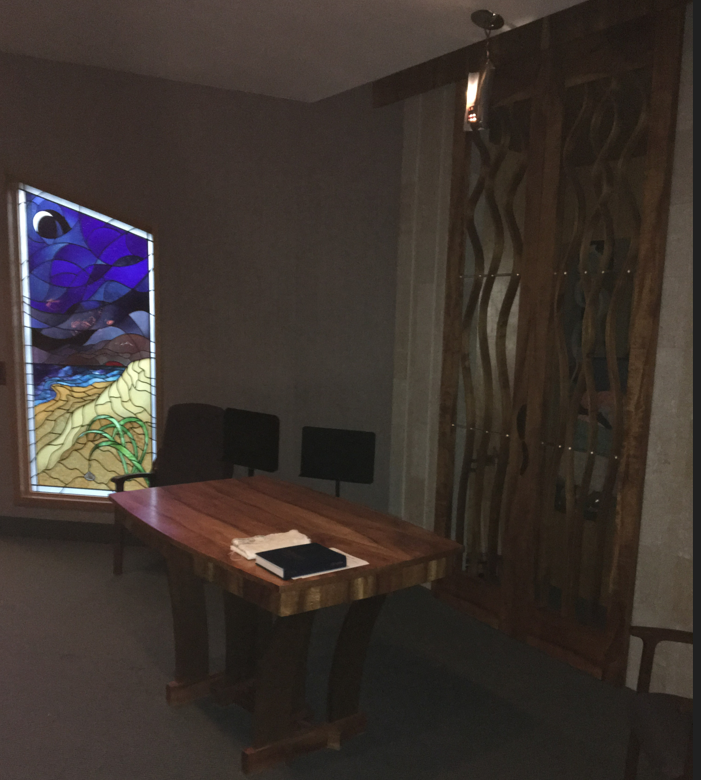 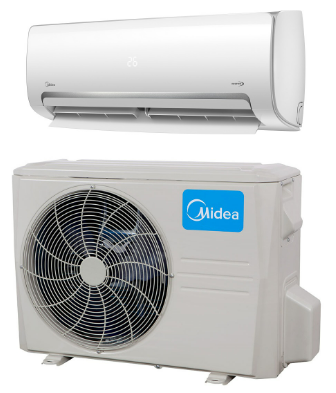 Two different systems may lead to simultaneous heating and cooling
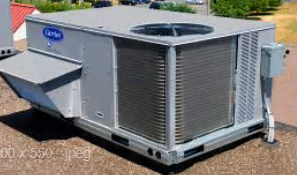 June 2023
Genesis Decarbonization Plan
14
What is in the plan?
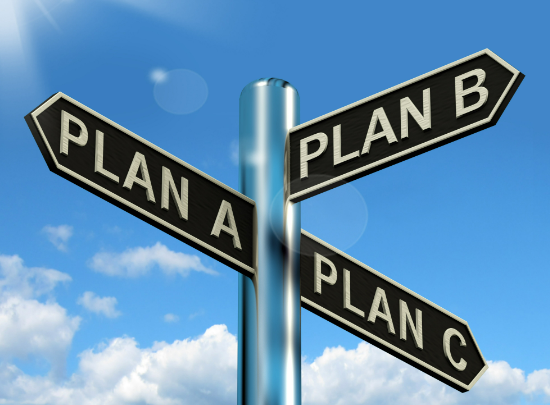 June 2023
Genesis Decarbonization Plan
15
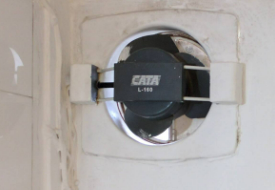 What is in the plan?
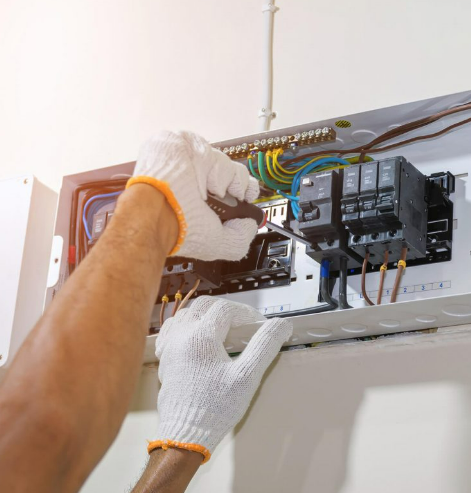 Fixing existing deficiencies, sealing holes, updating electrical systems.
June 2023
Genesis Decarbonization Plan
16
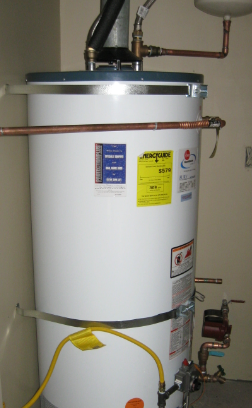 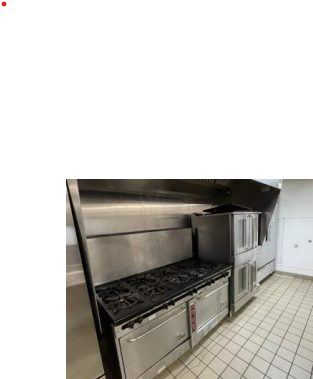 Replacement of current HVAC, Kitchen and Hot Water Equipment
What is in the plan?
Genesis Decarbonization Plan
17
June 2023
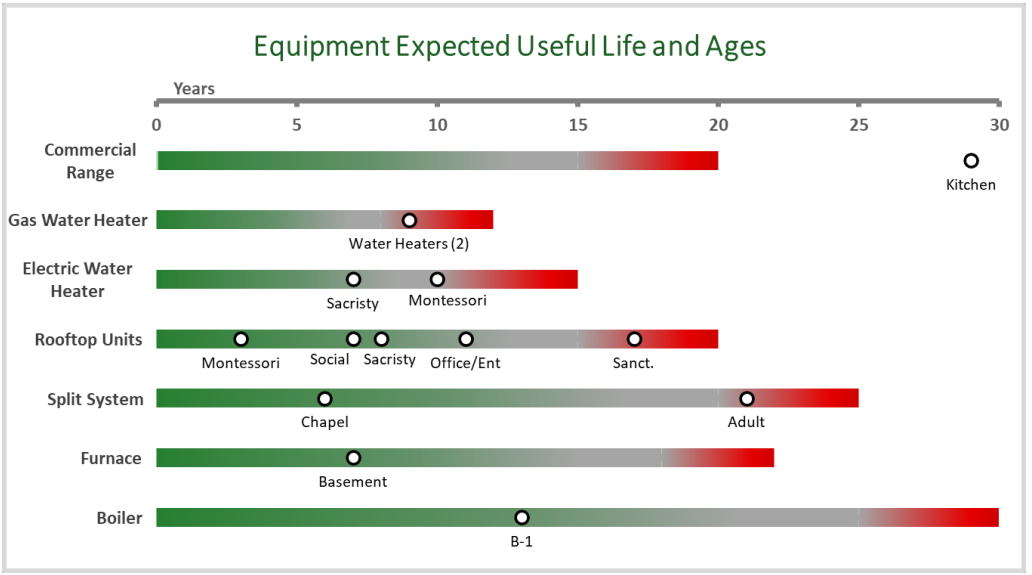 Expected obsolescence (basis of the plan)
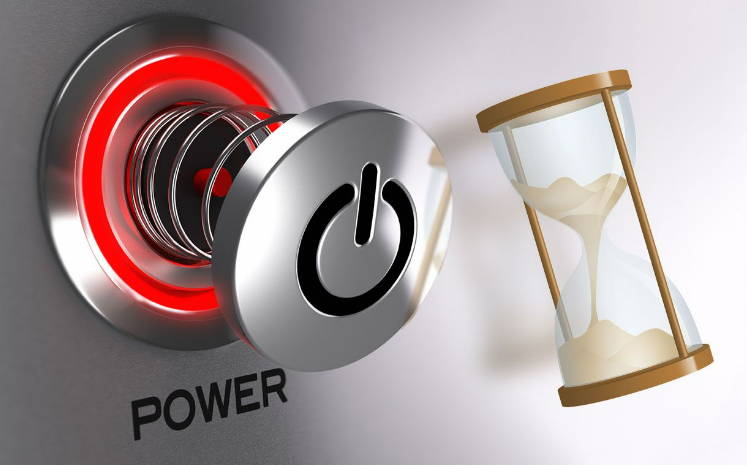 June 2023
Genesis Decarbonization Plan
18
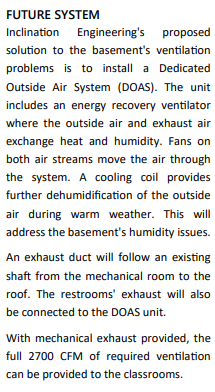 Replacement Example - DOAS
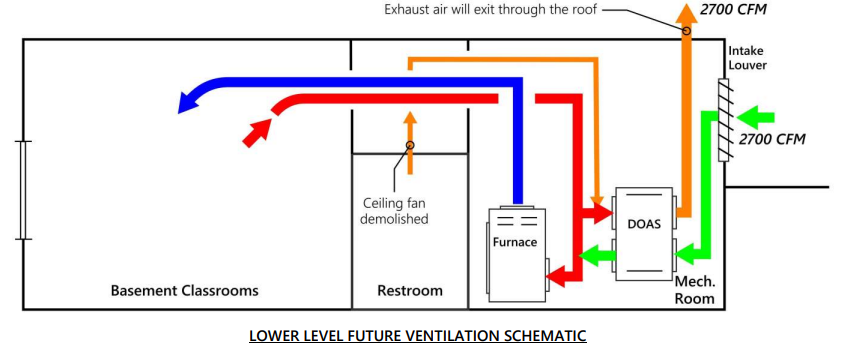 Replacement Example – Dedicated Outside Air System
June 2023
Genesis Decarbonization Plan
19
Replacement Example - Geothermal
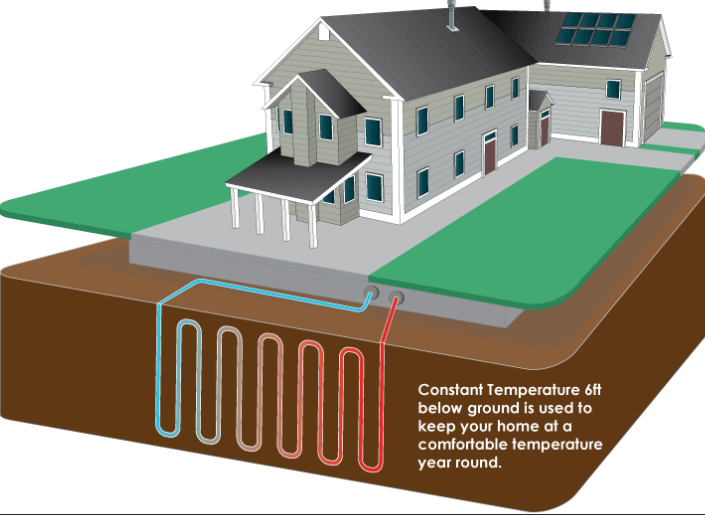 Estimated savings in operation utility costs are 43%
Replacement Example – Bonus: Switch from natural gas to electricity
June 2023
Genesis Decarbonization Plan
20
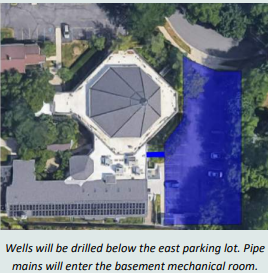 Geothermal System #1
June 2023
Presentation title
21
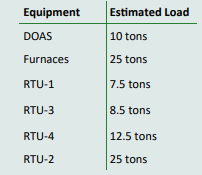 Geothermal System #1
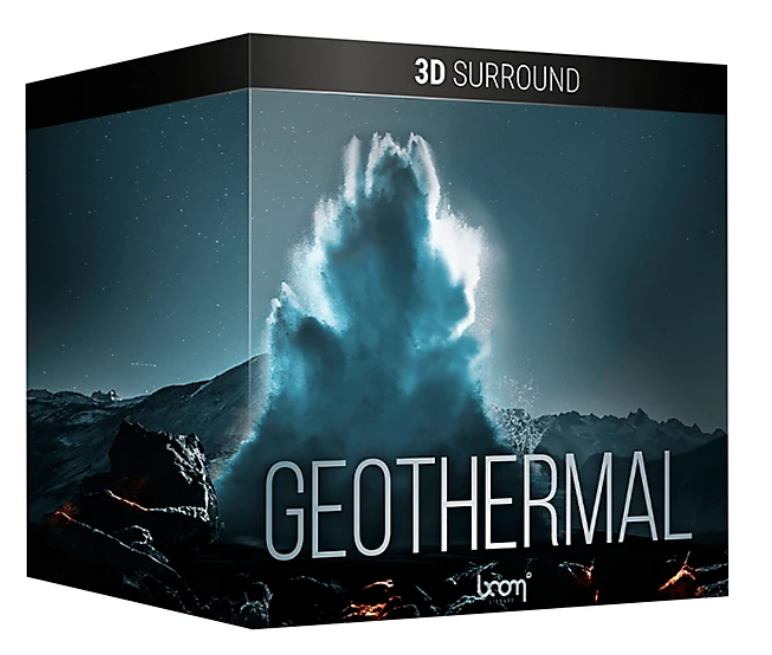 Lower-level DOAS will be linked to the circulating water system, along with RTUs
June 2023
Presentation title
22
Hot water
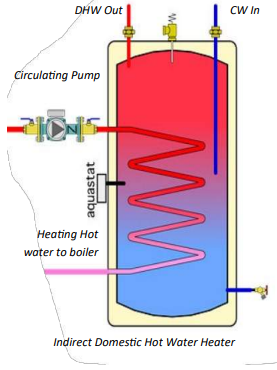 Consolidate to single tank in boiler room
June 2023
Genesis Decarbonization Plan
23
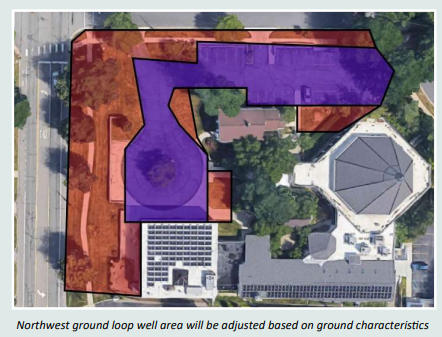 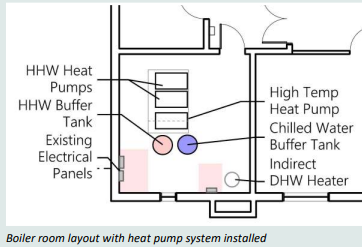 Geothermal System #2
Connects to main boiler
June 2023
Genesis Decarbonization Plan
24
Funding
June 2023
Genesis Decarbonization Plan
25
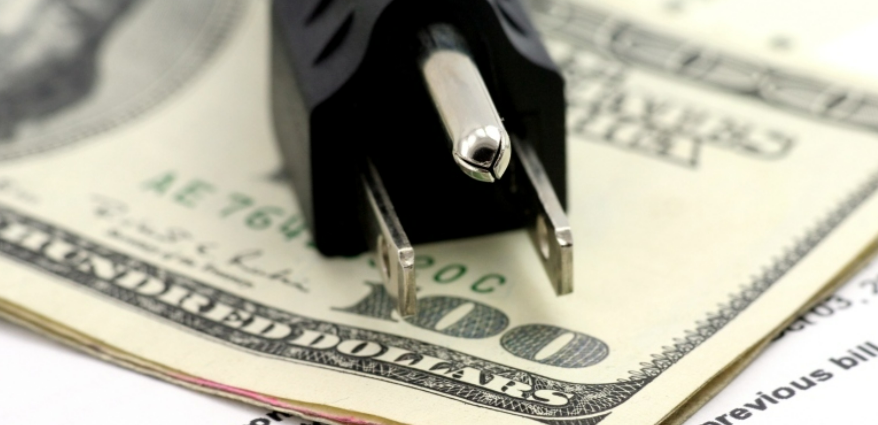 30% Federal Investment Tax Credit for energy improvements – now directly available to non-profits.
June 2023
Genesis Decarbonization Plan
26
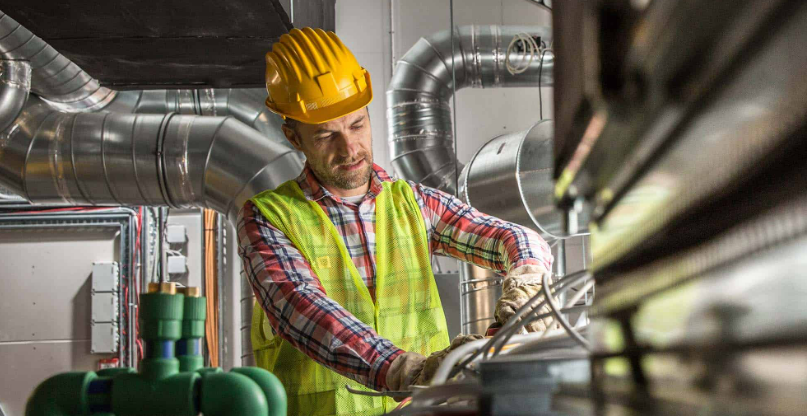 30% Federal Investment Tax Credit + up to an extra 10% for using domestic parts and union labor.
June 2023
Genesis Decarbonization Plan
27
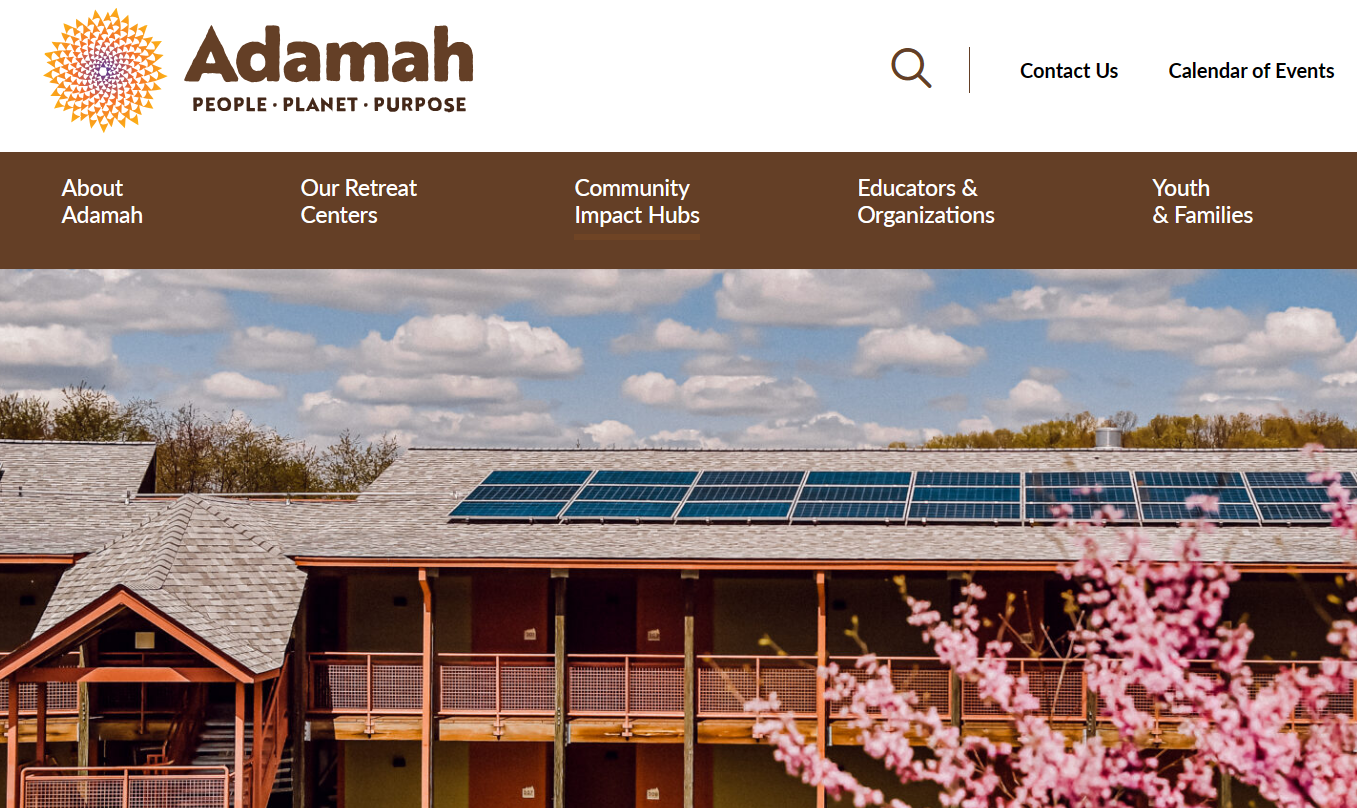 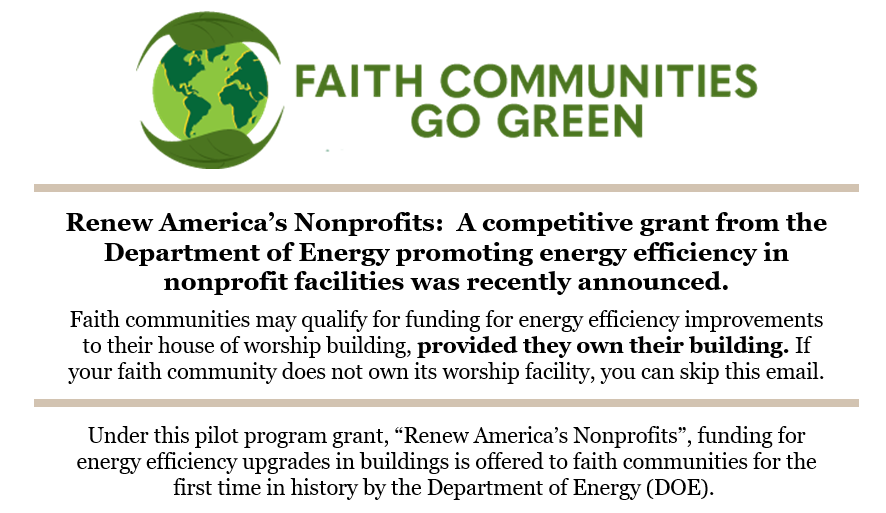 Grants are available for energy improvements
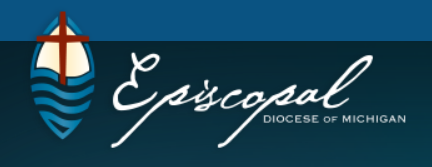 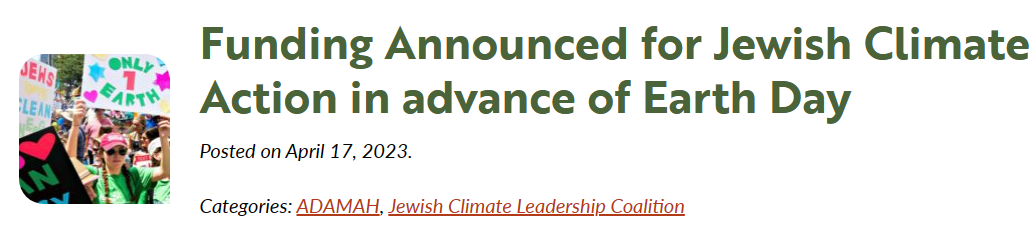 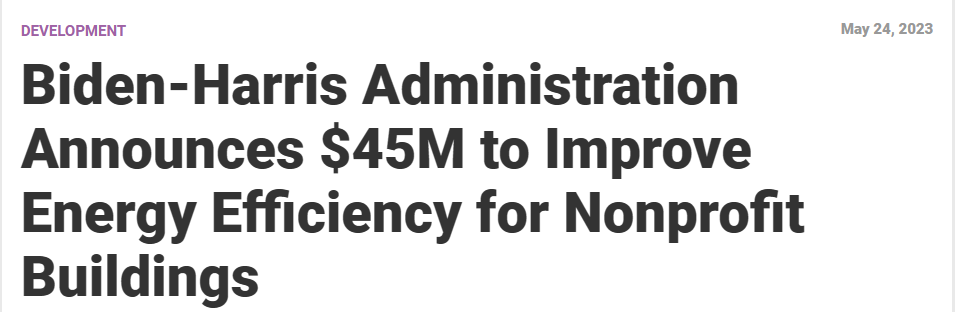 June 2023
Genesis Decarbonization Plan
28
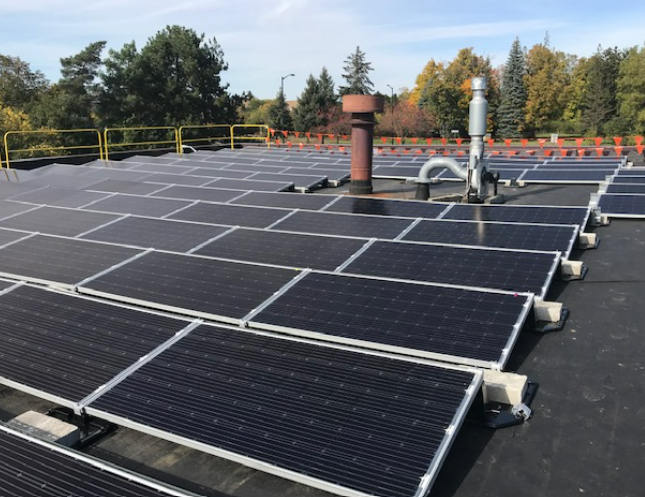 City Funds are available for energy efficiency improvements
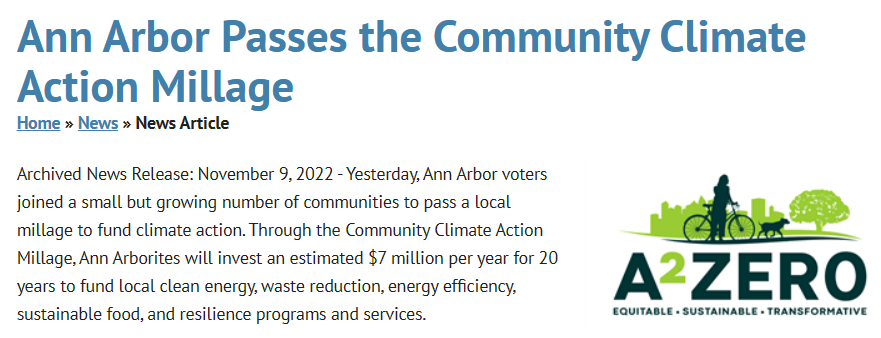 June 2023
Genesis Decarbonization Plan
29
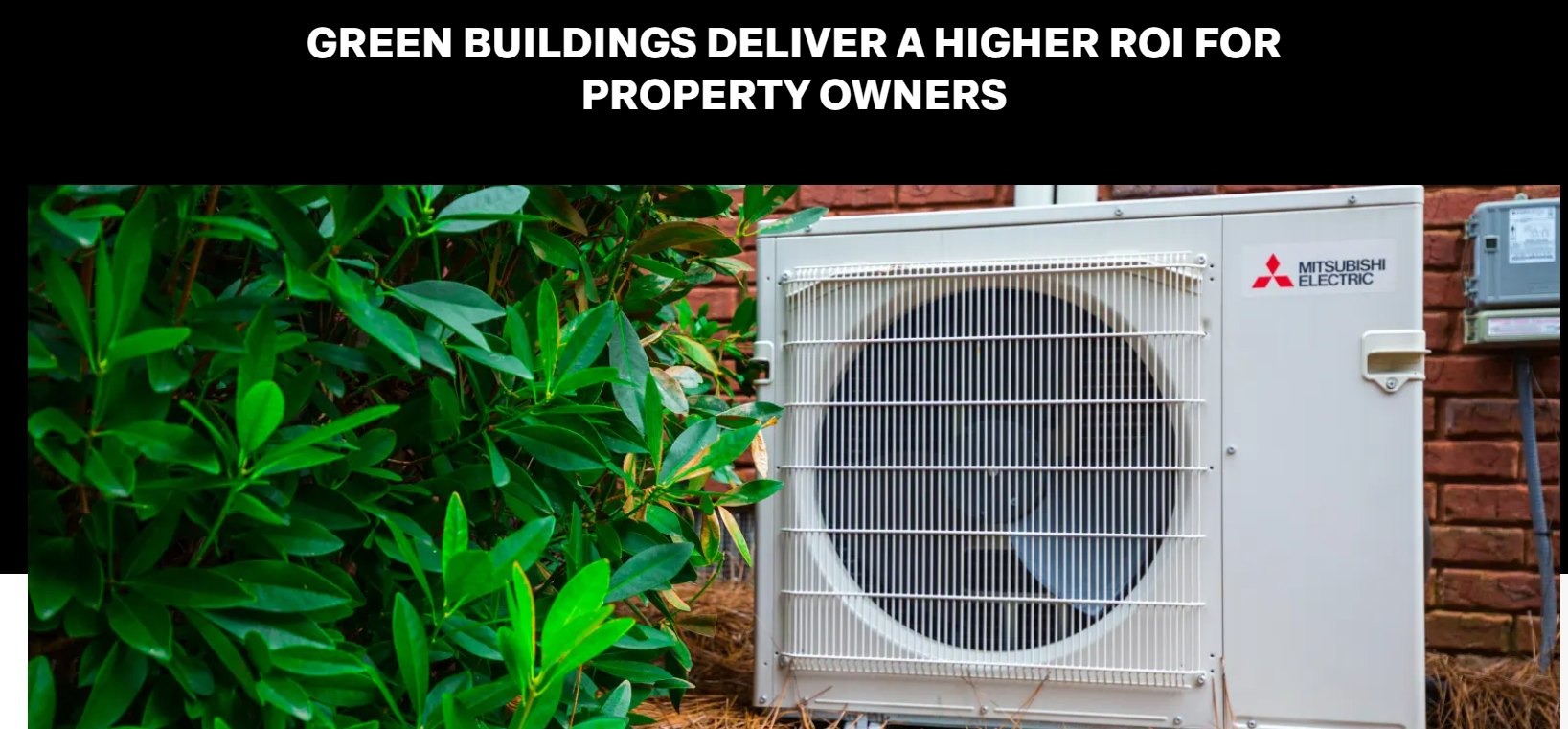 BlocPower – Project Management?
https://www.blocpower.io/home-building-upgrades
20XX
Presentation title
30
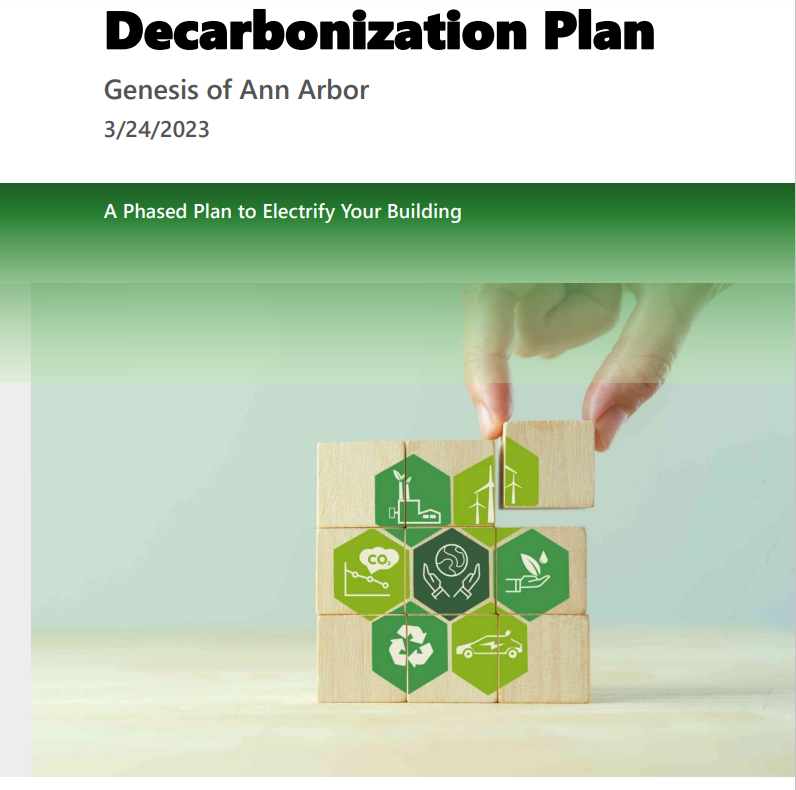 Decarbonization Report
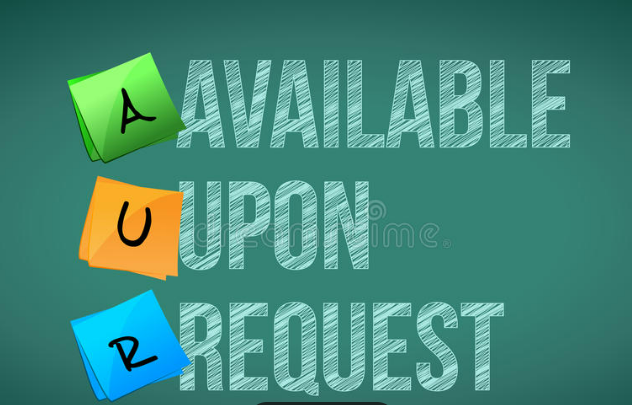 15 Ledger pages (17 x 11”)
Genesis Decarbonization Plan
We are the leaders!
June 2023
Genesis Decarbonization Plan
32
The way to getstarted is to quit  talking and begin doing.
Walt Disney
June 2023
Genesis Decarbonization Plan
33
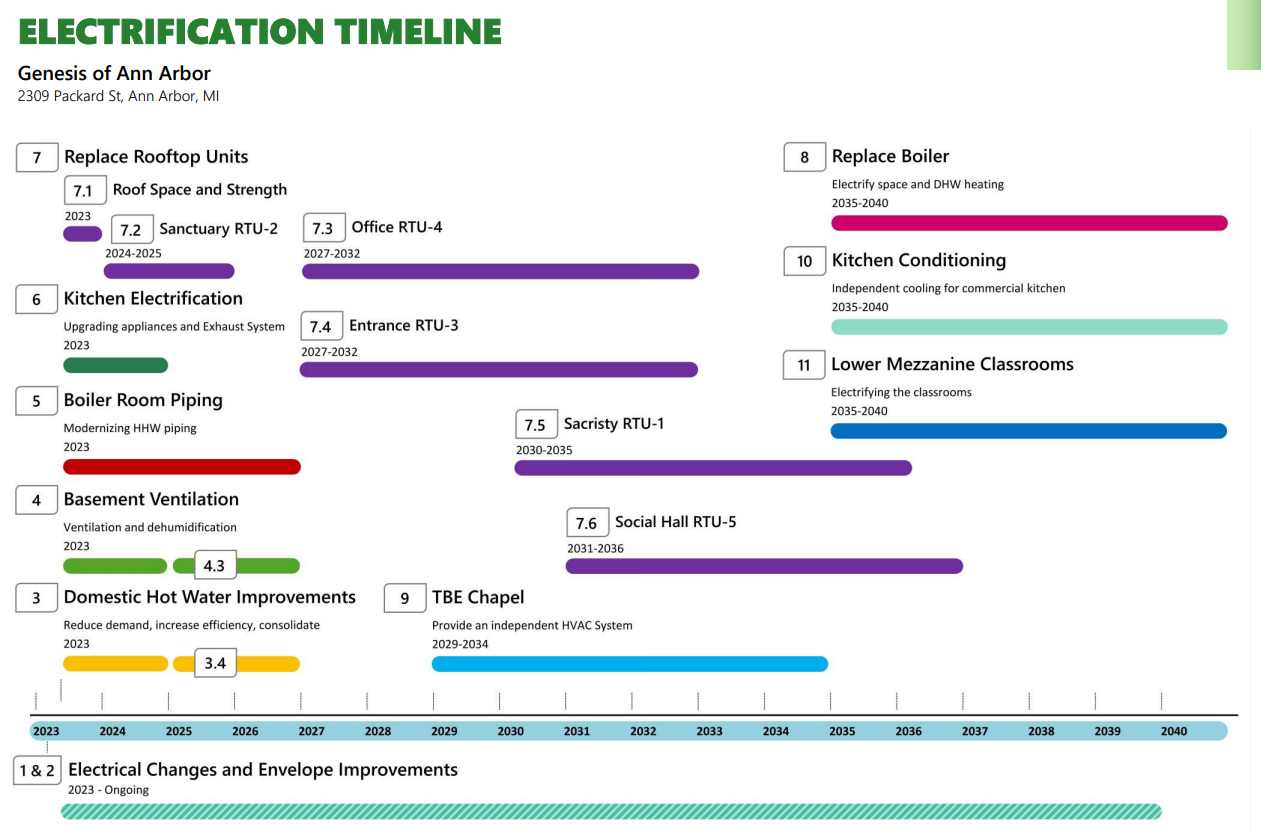 34
Thank you!
Murray Rosenthal

scibridge0@gmail.com

Genesis Home | Genesis Of Ann Arbor (genesisa2.org)
June 2023
Genesis Decarbonization Plan
35